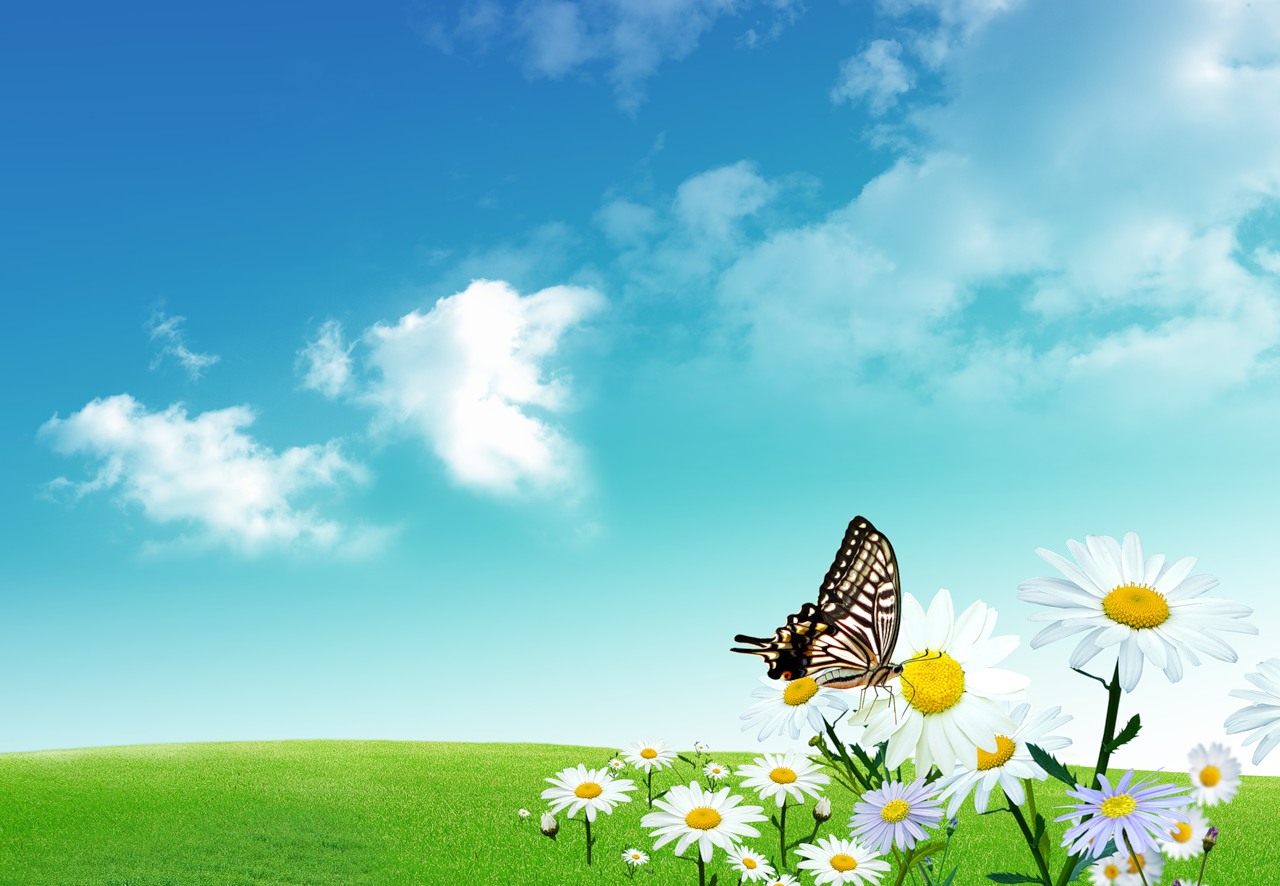 МБДОУ г. Иркутск  детский сад №115
Озеленение территории 
детского сада №115
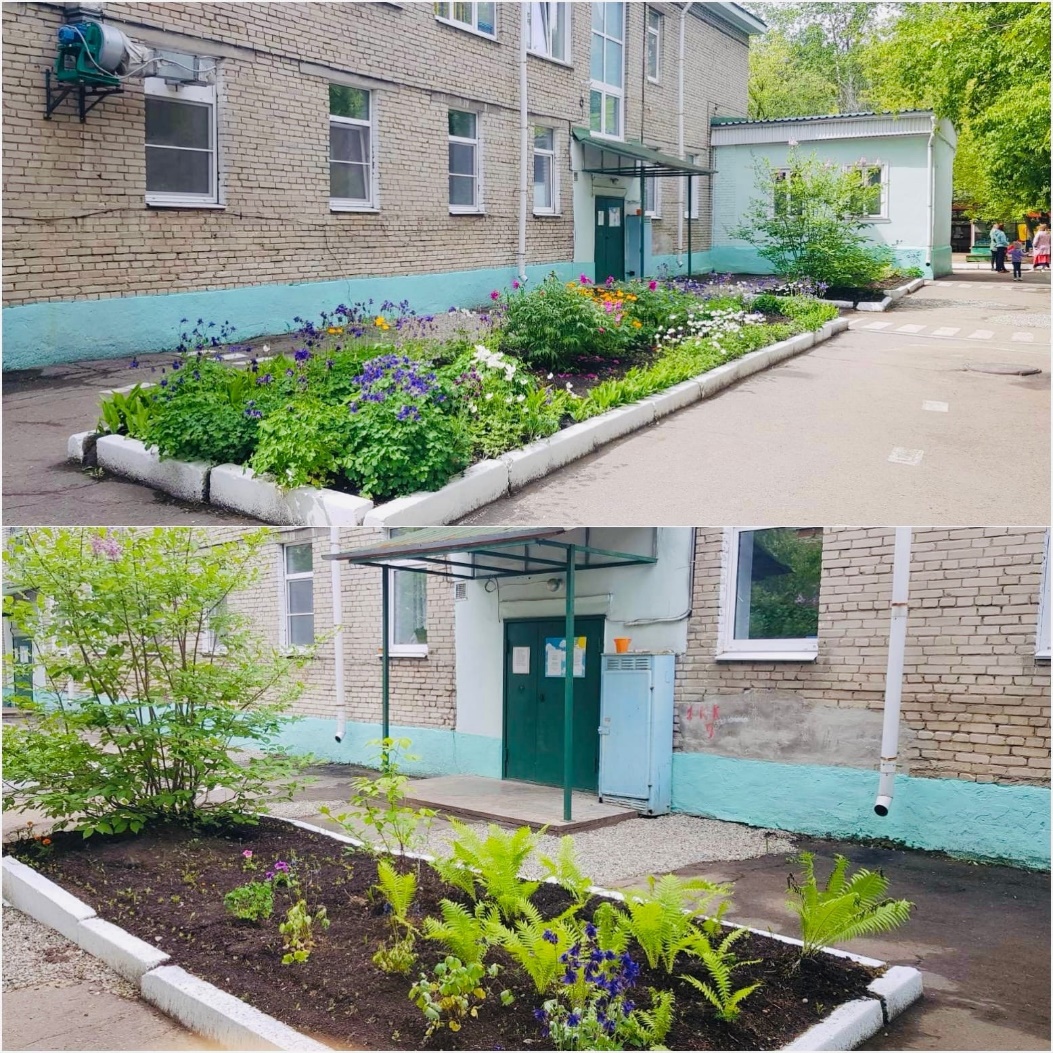 Материал подготовила воспитатель:
Силиваненко Анастасия Руслановна
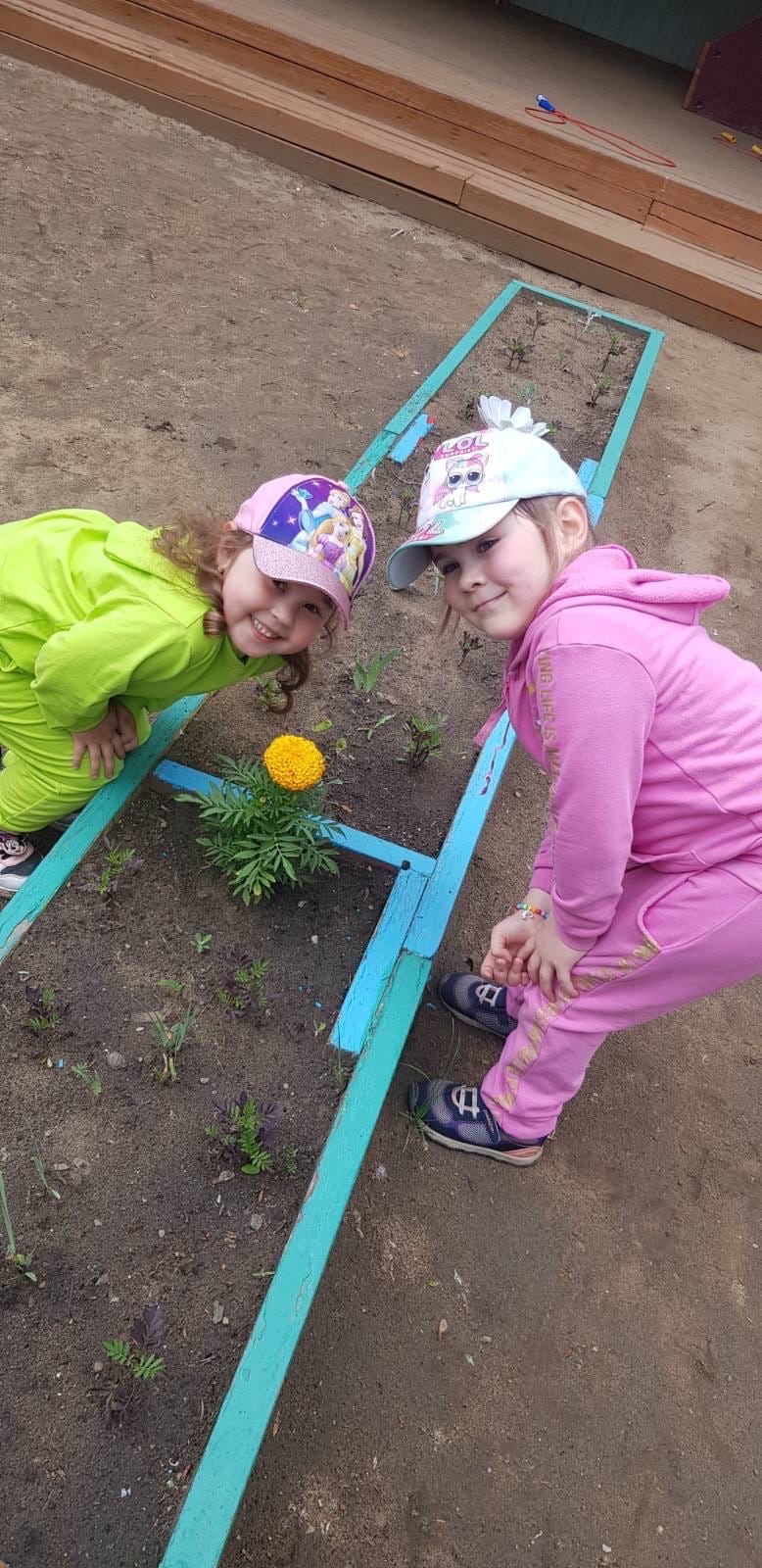 Девиз проекта:
«Какую громадную, ни с чем
несравнимую роль играет в воспитании
детей обстановка, среди которой они
живут. Тот, кому удается создать такую
обстановку, облегчит свой труд в
высшей степени».
Тихеева Е.И.
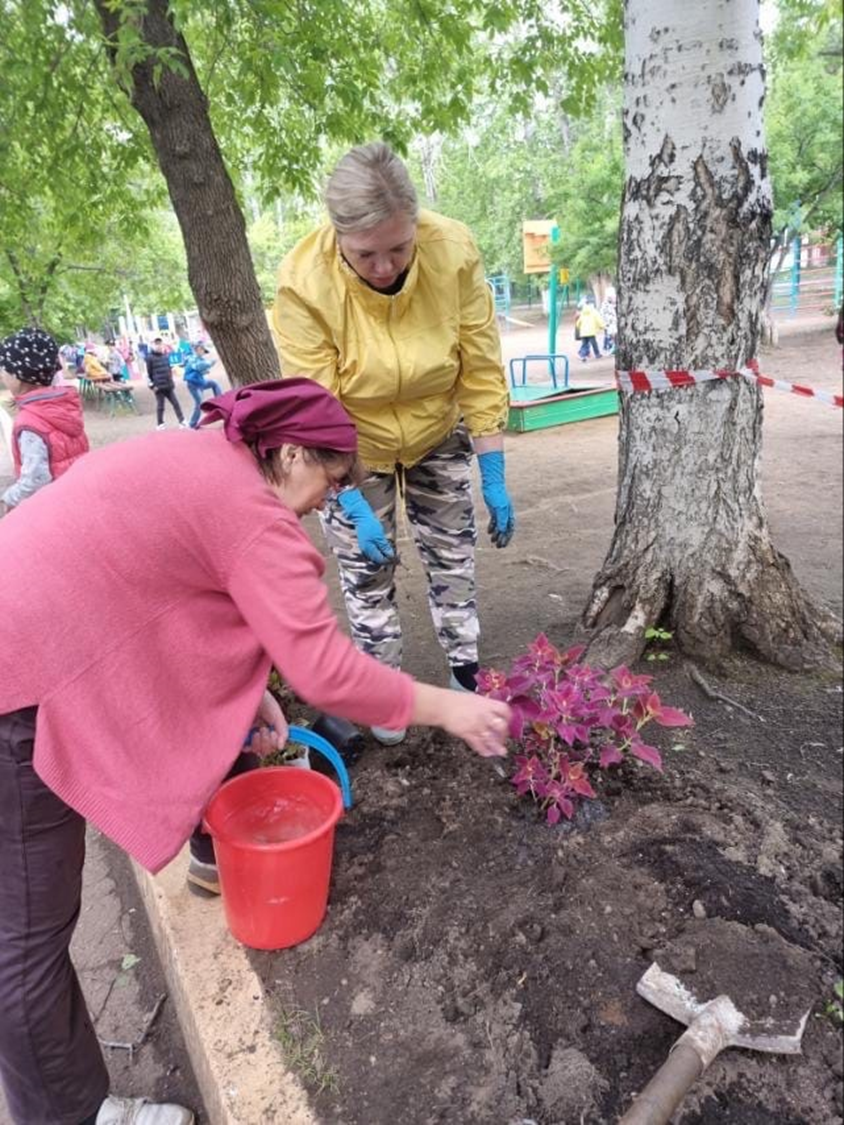 Актуальность темы:
Древние говорили: «Убедить своих учеников может
 только глубоко убежденный в чём-либо учитель». 
Мы убеждены: необходимо окружить
 ребёнка красотой, чтобы он проникся мыслью-важно 
не только сохранять красоту, 
но и творить её вокруг себя.
Участок детского сада это место, 
где воспитатели вместе с детьми 
проявляют творчество и фантазию при
 планировке и оформлении участка.
Цель проекта:
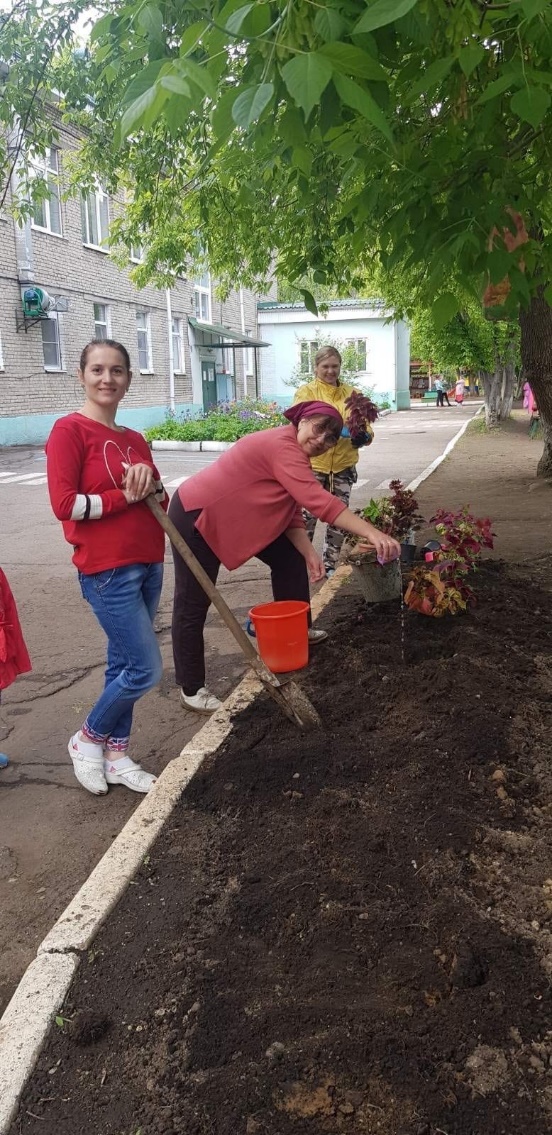 Улучшение экологического и эстетического
состояния игровой площадки, рационального ее
использования в соответствии с воспитательно-
образовательными задачами, повышения ее
привлекательности.
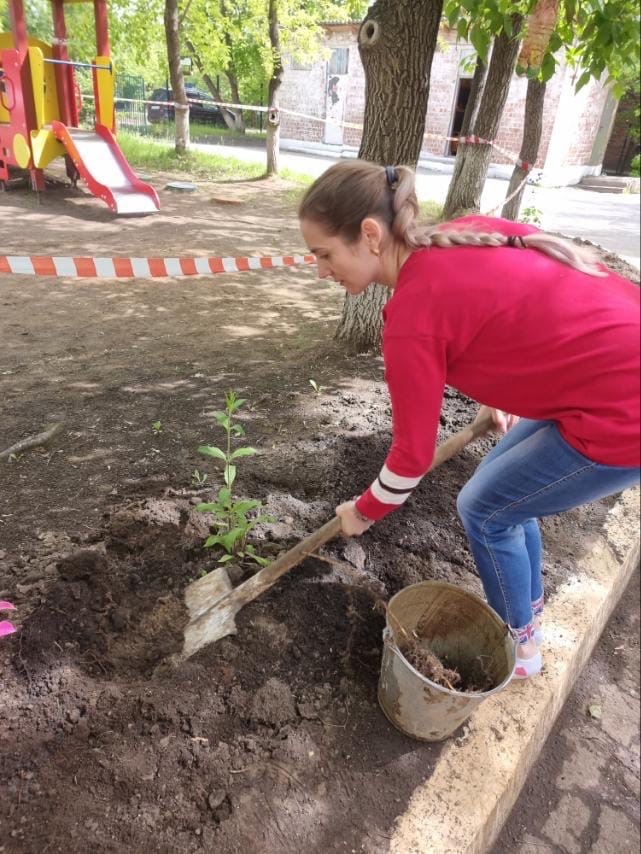 Наш уютный детский сад
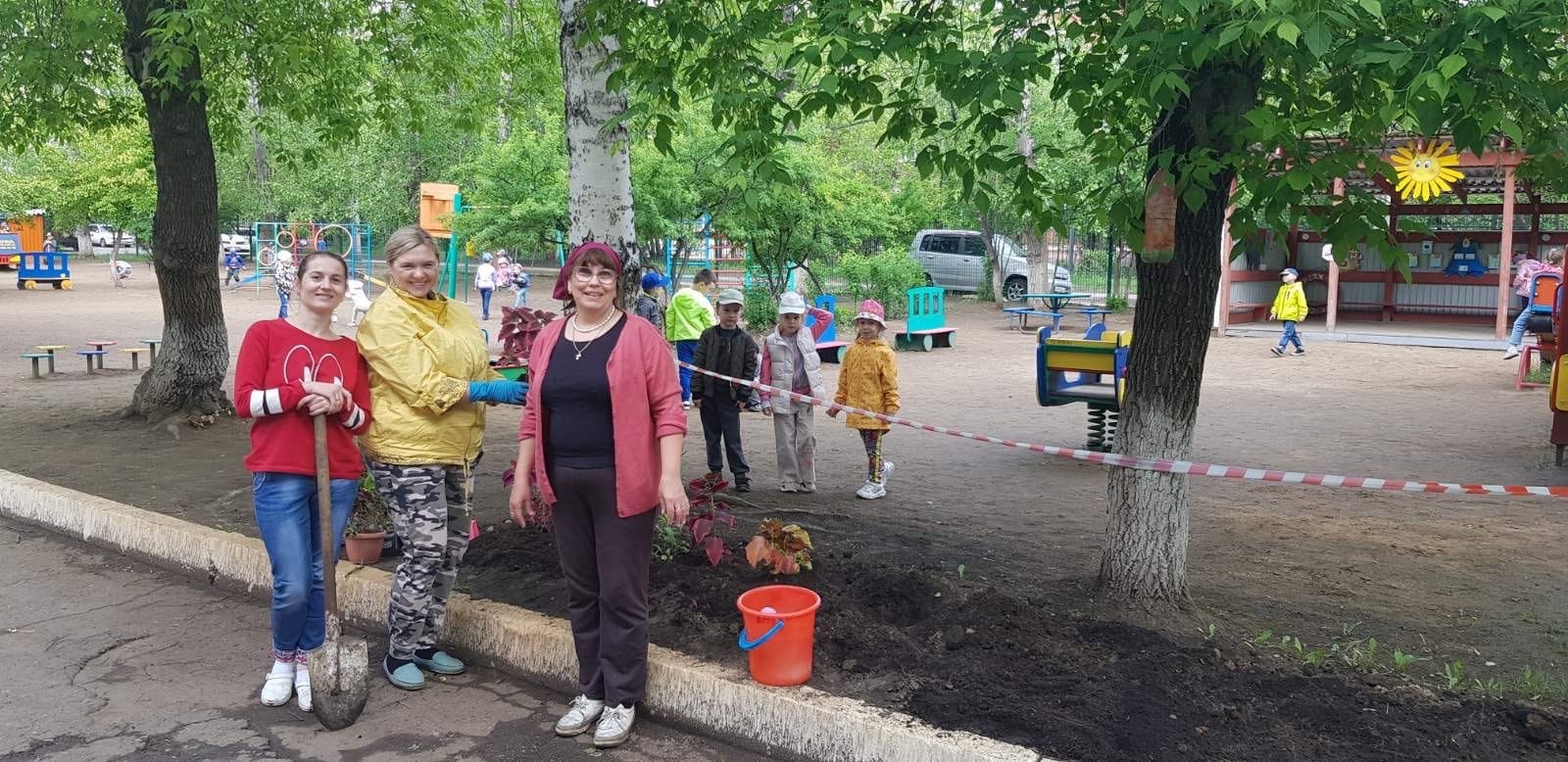 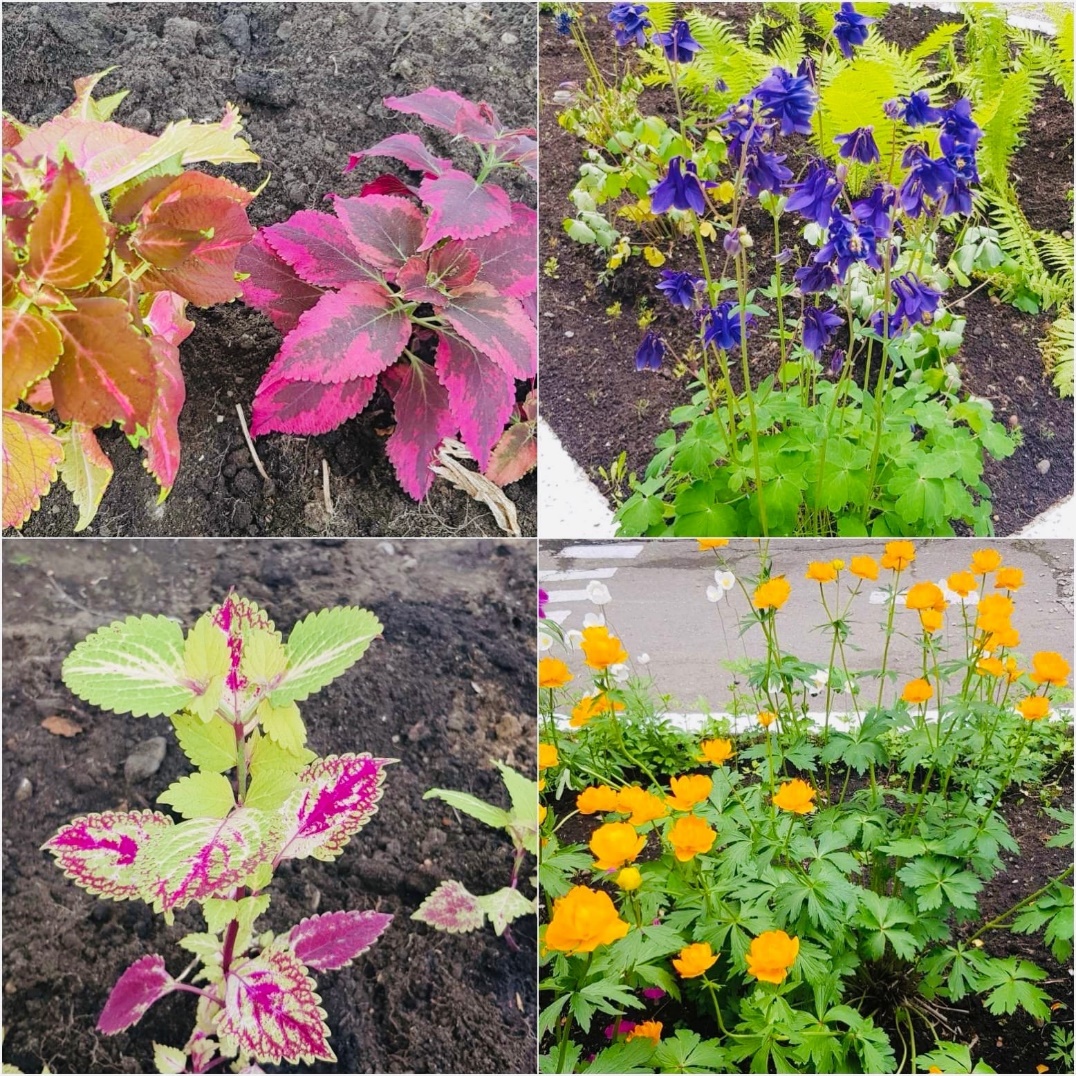 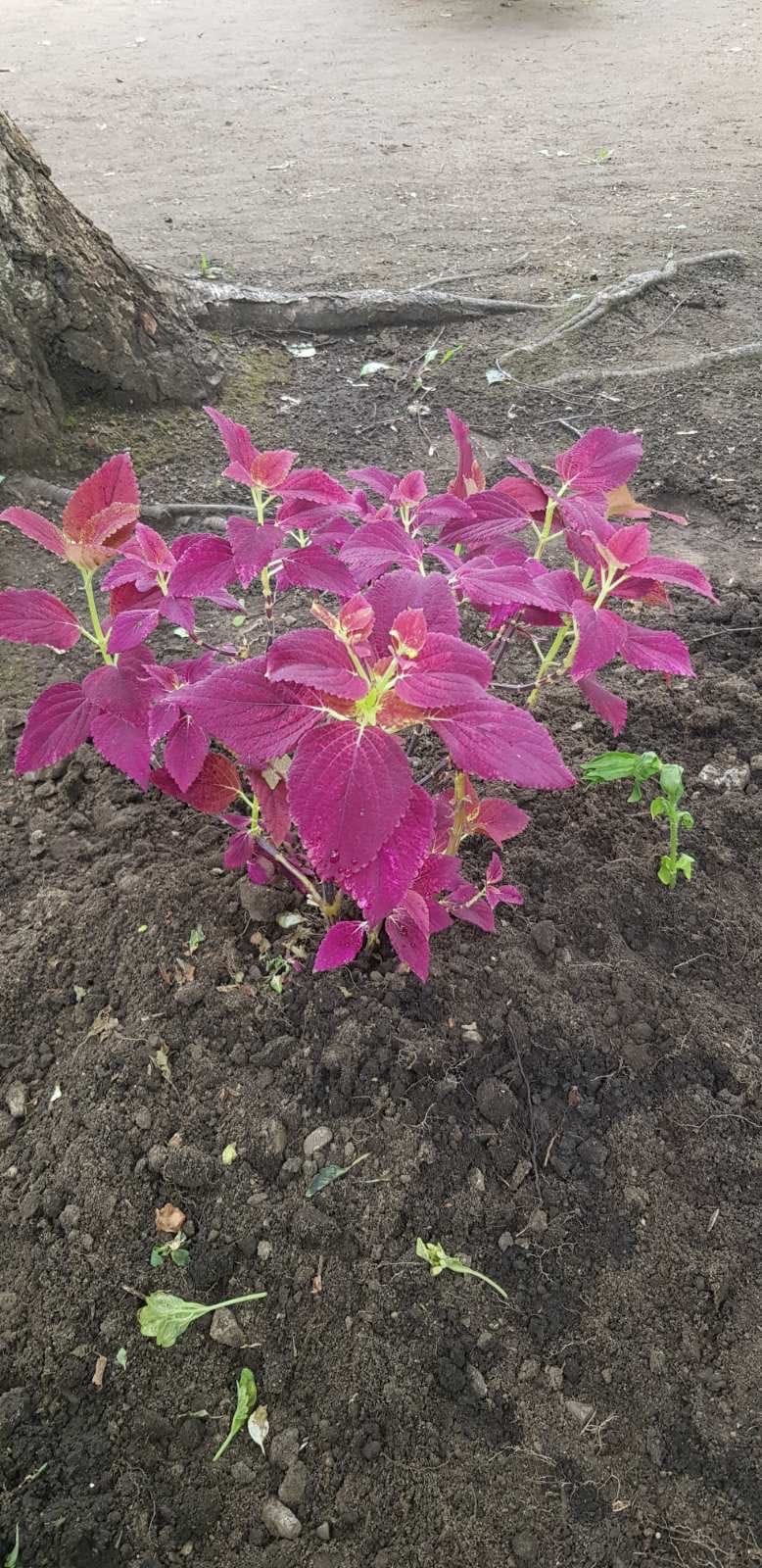 Территория радости
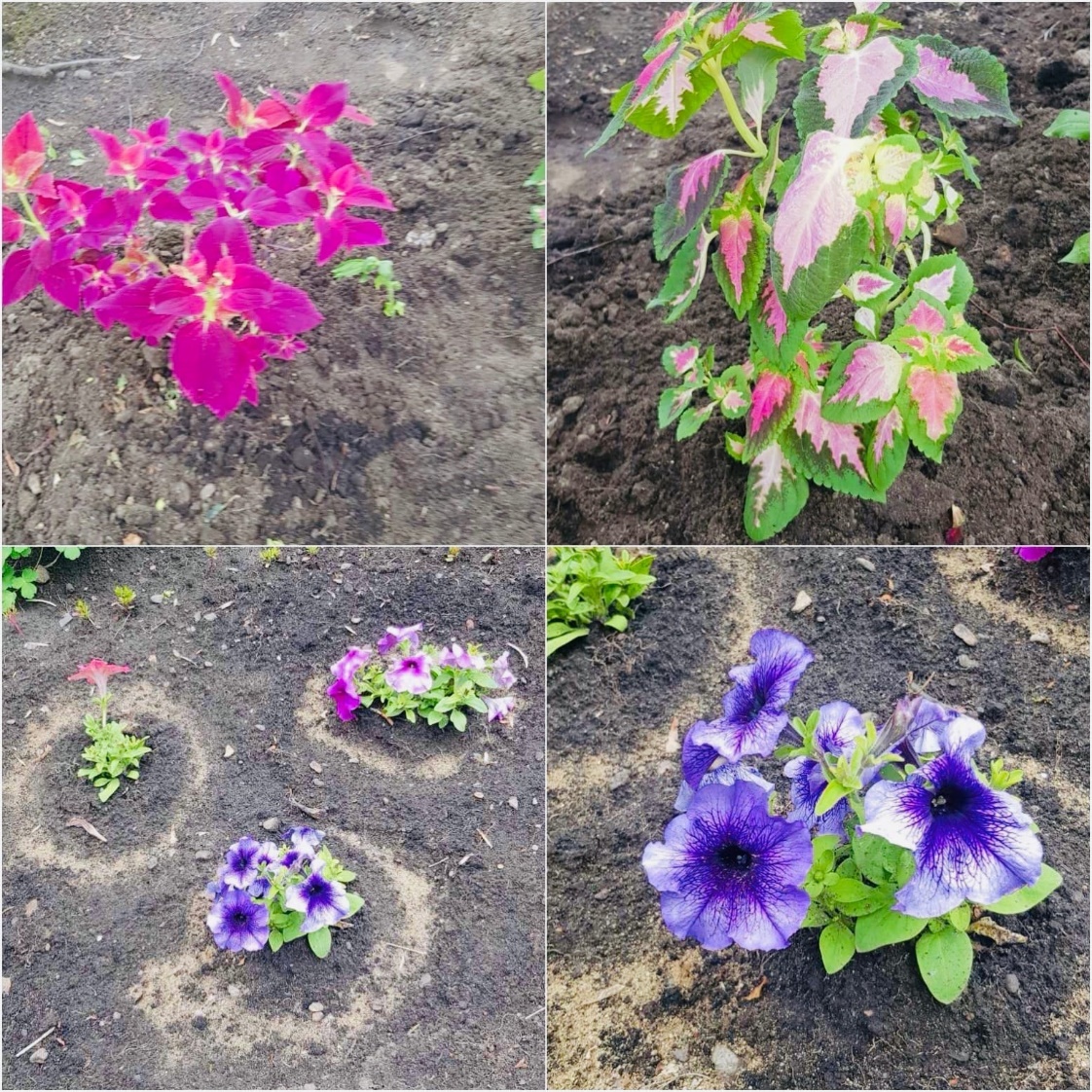 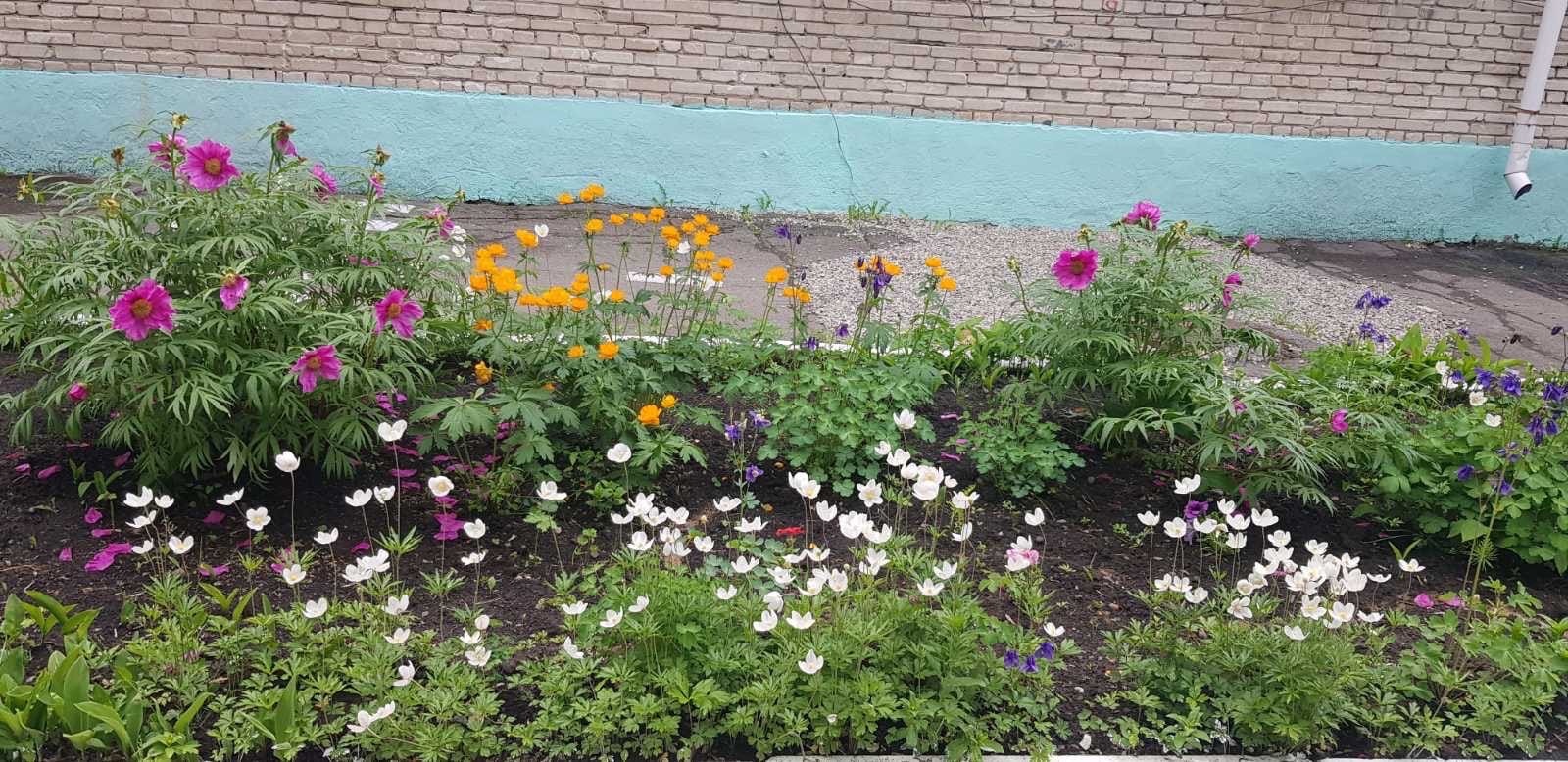 На цветочной поляне!
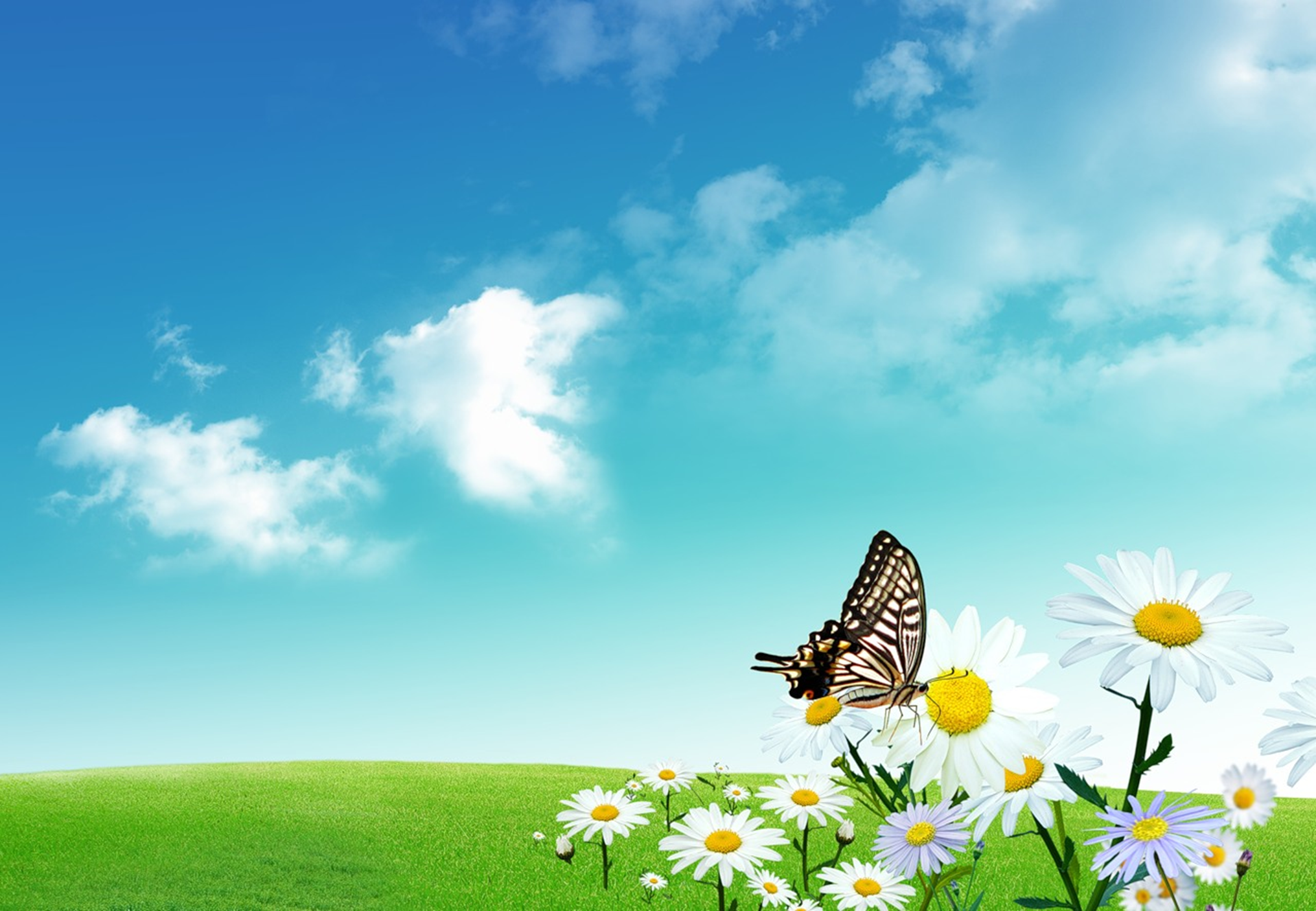 Группа «Колокольчики»
Группа «Рябинка»
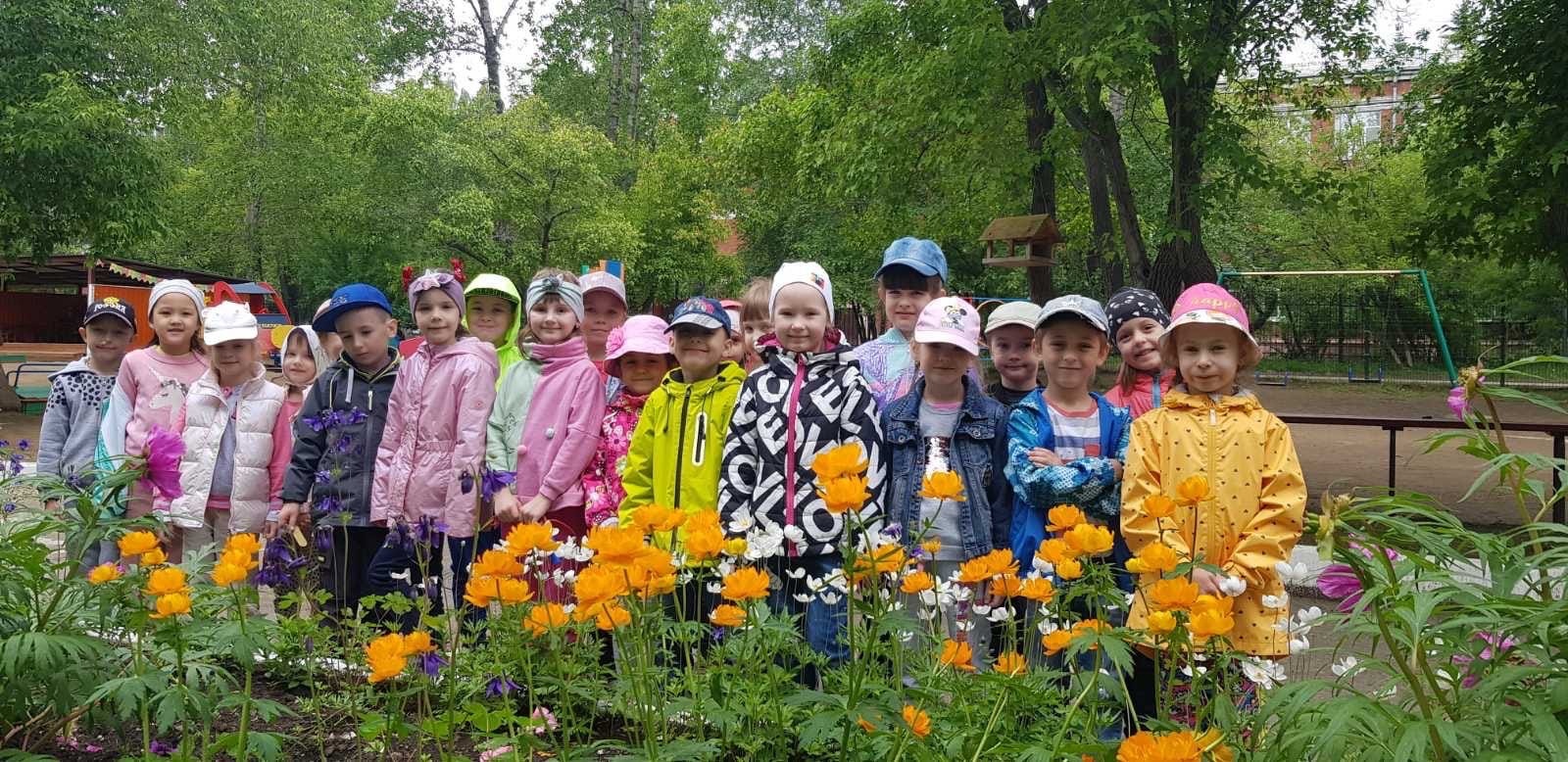 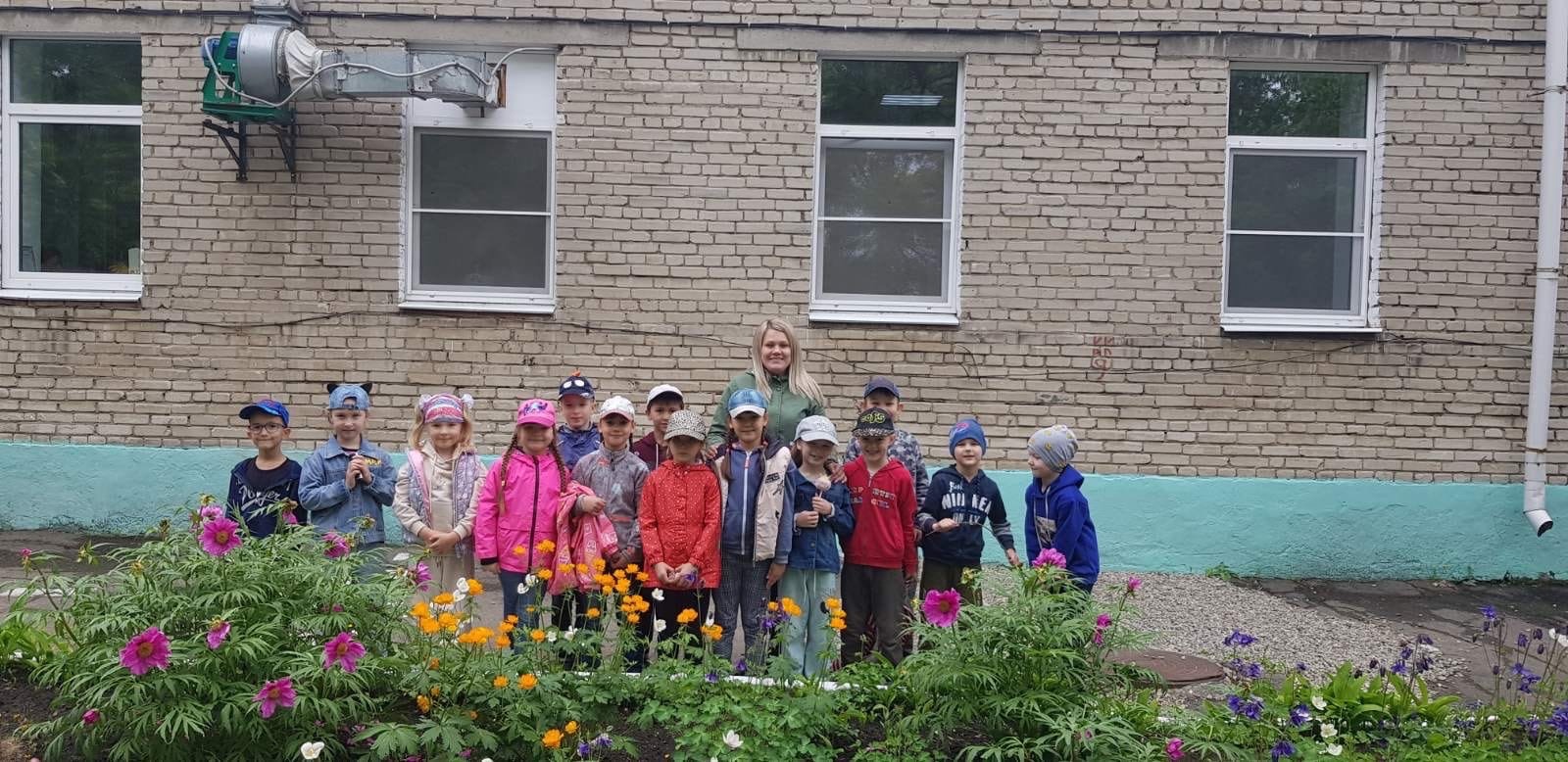 Группа «Одуванчики»
Мы не можем изменить весь мир, 
но можем изменить себя, своё отношение к тому,
Что происходит вокруг нас.
Детей учит то, что их окружает!